FPGA 10G UDP/IP Implementation at DESY
I. Sheviakov  FEA
User Interface Implemented as two separated state machines: 
 DATA_TX ,   DATA_RX

Features: 
-  64 bit parallel  User  Interface 
UDP/IP  Framer 
ARP frame  producer  
10G MAC  DESY  FEA  Implementation
XAUI  DESY  FEA  Implementation 

-
FPGA 10G UDP / IP Implementation at DESY
10 G
MAC
UDP/IP Framer
DATA_TX
XAU
64
ARP Frames
DATA_RX
64
FPGA 10G UDP / IP Implementation at DESY
ChipScope  View
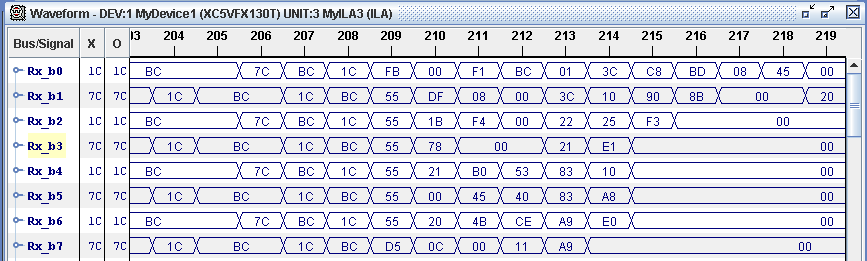 Data
Pause sequences
MAC addresses
IP addresses, Ports, ..
Start of frame (S, preamble, Ds)